The U.S.A.P.A.T.R.I.O.T. Act
CJ341/IA241 – Cyberlaw & Cybercrime
Lecture #28

M. E. Kabay, PhD, CISSP-ISSMP
mailto:mkabay@norwich.edu     
V: 802.479.7937
Prof Information Assurance & Statistics
School of Cybersecurity, Data Science & Computing
Norwich University
Topics
Purpose
Scope
Provisions
Issues
ACLU Video & Discussion
FOR THOSE WRITING EXTRA-CREDIT PAPERS

Remember, you are not graded by
whether your instructor agrees with your political stance: you are gradedon the basis of the clarity of your exposition.
The Act
Uniting and Strengthening America by Providing Appropriate Tools Required to Intercept and Obstruct Terrorism Act (U.S.A.P.A.T.R.I.O.T. Act) 
Act Text: http://www.epic.org/privacy/terrorism/hr3162.html 
Federal law (Public Law 107-56)
Wide support for creation and passage of U.S.A.P.A.T.R.I.O.T. Act
Passed HR 357 – 66
Passed Senate 98 – 1
Signed by President G. W. Bush, Oct. 26, 2001, after 9/11
Neutral resource:
http://thomas.loc.gov/cgi-bin/bdquery/z?d107:HR03162:@@@L&summ2=m&
Purpose
“To deter and punish terrorist acts in the United States and around the world, to enhance law enforcement investigatory tools, and for other purposes.” (H.R. 3162) 
To combat terrorism
Detect
Investigate
Prosecute
Defines & criminalizes domestic terrorism
Scope (1)
Amends a significant number of federal statutes, including:
Banking Laws
Bank Secrecy Act
Right to Financial Privacy Act
Fair Credit Reporting Act
Immigrations Laws
Immigration and Nationality Act
Computer Fraud & Abuse Act
Foreign Intelligence Surveillance Act
Scope (2)
Amends…
Victims of Crime Act
Electronic Communications and Privacy Act
Family Education Rights and Privacy Act 
Expands
Domestic Security
Surveillance Procedures
Affects
Privacy
List of Laws Amended by U.S.A.P.A.T.R.I.O.T. Act
Wiretap Statute (Title III):
Electronic Communications Privacy Act
Computer Fraud and Abuse Act
Foreign Intelligence Surveillance Act
Family Education Rights and Privacy Act
Pen Register and Trap and Trace Statute
Money Laundering Act
Immigration and Nationality Act
Money Laundering Control Act
Bank Secrecy Act
Right to Financial Privacy Act
Fair Credit Reporting Act
From ACLU summary:http://epic.org/privacy/terrorism/usapatriot/
History
Swift passage triggered by 9/11
Many surveillance provisions originally proposed pre-9/11 but were met with resistance (EPIC)
Recognition of need for new legal tools
Attempt to beef up security
Sunset Provision
Several key provisions were scheduled to terminate on Dec 31, 2005, unless extended
Renewed Mar 2, 2006 until 2011
Renewed May 26, 2011 until 2015
Provisions – HR 3162 (1)
Title I:  
Enhancing Domestic Security and Terrorism
Title II:
Enhanced Surveillance Procedures
Title III: 
International Money Laundering Abatement and Anti-Terrorist Financing Act of 2001
Title IV:
Protecting the Border
Title V:
Removing Obstacles for Investigating Terrorism
Provisions (2)
Title VI:
Providing for Victims of Terrorism, Public Safety Officers, and their Families
Title VII:
 Increased Information Sharing for Critical Infrastructure Protection
Title VIII:
Strengthening the Criminal Laws Against Terrorism
Title IX:
Improved Intelligence
Title X:
Miscellaneous
Surveillance & Communications (1)
Major Sources of Authority for surveillance & communications
Title III – requires probable cause for real-time interception of voice/data communications (probable cause required) / contents of information
ECPA – Government access to stored email and communications
Pen Register Statute – real time interception of dialed numbers or transmitted numbers (probable cause not required, government certifies to court need for information related to criminal investigation)
U.S.A.P.A.T.R.I.O.T. Act – Expands power to Internet
Expanded scope of what information service providers must provide to Government when requested
Surveillance & Communications (2)
Major Sources of Authority for surveillance & communications
Foreign Intelligence Surveillance Act – FISA
U.S.A.P.A.T.R.I.O.T. Act lowers standards for foreign intelligence surveillance
Government can conduct electronic surveillance upon obtaining court order (probable cause)
Sneak and Peek	
Expansion of Searches
Good cause
Permits delayed notification of a search
Significant departure from 4th Amendment & developed law around search and seizure rights
Expanded Jurisdiction of Search Warrants
Crime Fighting
Records & information
Expanded scope and access
Electronic Communications
Library Records
E.g., FBI can search library records of suspected terrorists without probable cause, but does need a warrant to do
Requires librarians to conceal search
RICO (Racketeering statute)
U.S.A.P.A.T.R.I.O.T. Act permits greater application
Can now be now used for crimes where no monetary gain
Computer Fraud & Abuse Act
U.S.A.P.A.T.R.I.O.T. Act
Expands government authority to prosecute computer-related crime
Increases criminal penalties
E.g., doubles jail time – first offense max. term now 20 yrs
Defines/clarifies “loss”
Highly Controversial
Passage by legislators who admitted that did not read the bill before voting on it
There was no debate about the bill before it was passed.
Privacy
Civil liberties
Constitutionality
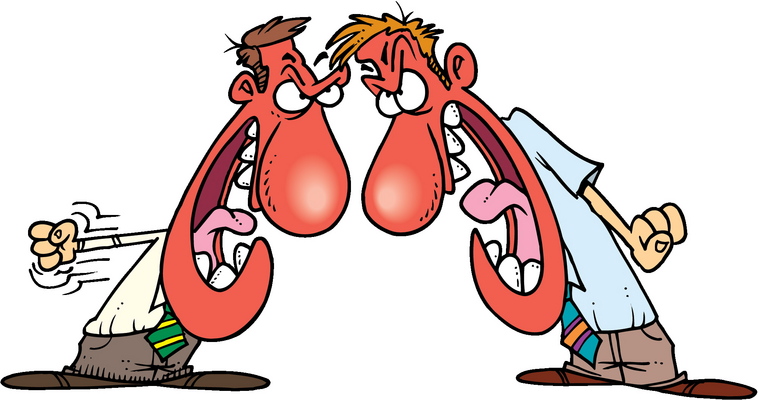 Overview (anti-bill)
Electronic Privacy Information Center (EPIC)
http://epic.org/privacy/terrorism/usapatriot/ 
Civil liberties organization
Detailed analysis with references
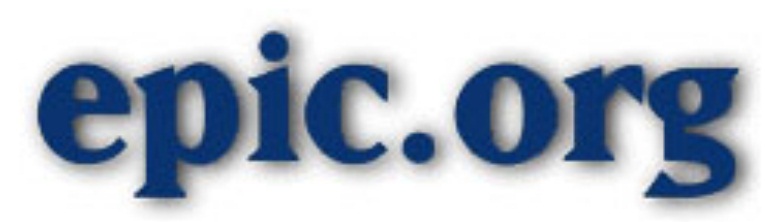 Issues (1)
Expansion of surveillance, wiretapping, criminal action
Threat to constitutional rights
Permits “secret searches”
Power to conduct wide surveillance
Internet
Phone
Secret library-records searches
Requires only “intelligence purposes” for criminal investigations
Elimination of and/or relaxation of probable cause
Issues (2)
Permits jailing/detaining non-citizens on suspicion
Abrogation of habeas corpus
Allows detaining of suspects without judicial oversight
Extrajudicial detentions in prison camps (Guantanamo)
Secret prisons overseas (rendition)
Practical Application
Limited public knowledge about actual application of the Act
Domestic spying concerns
President Bush’s “secret spying” without authorization
Executive Order 
Eavesdropping & access to and viewing of communications
No Secret FISA warrants obtained
(more in lecture 29)
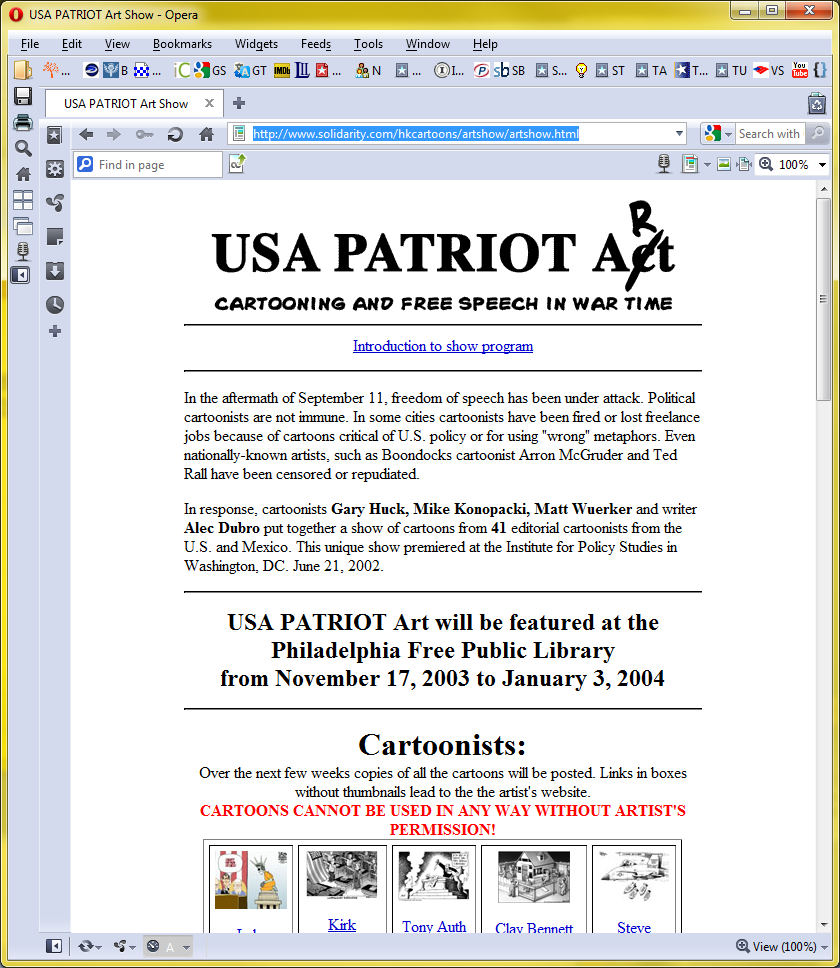 Cartoonists’ Revenge
http://www.solidarity.com/hkcartoons/artshow/artshow.html
ACLU VIDEOS
BEYOND the PATRIOT Act
http://tinyurl.com/39bvkxj 
10 30-minute episodes
We will now view introductory video
DISCUSSION to follow in class
RECOMMENDATION: Take notes while you watch – will help in discussion
REMEMBER:You are NOT expected to agree with positions in the video. Articulate, civil  disagreement can stimulate thought. All views may be expressed without fear.
The ACLU’s logo
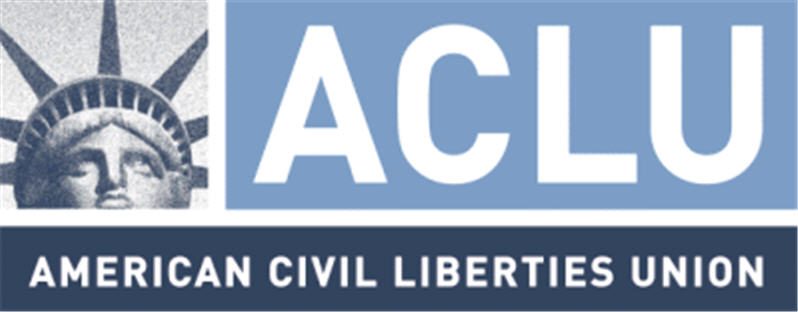 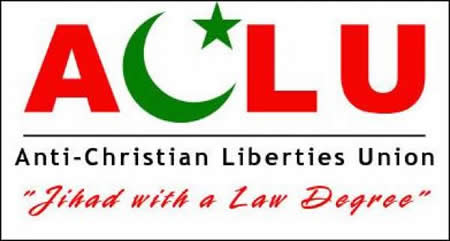 Anti-ACLU logohttp://tinyurl.com/8y23qxo
DISCUSSION